Wanamaker B, Cascino T, McLaughlin VV, Oral H, Latchamsetty R, Siontis KC
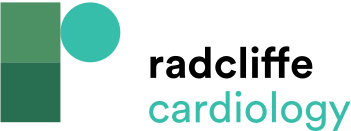 Figure 3: Voltage Map of the Right Atrium in a Patient with Pulmonary Hypertension and Multiple Tachycardias of Right Atrial Origin
Citation: Arrhythmia & Electrophysiology Review 2018;7(1):43–8.
https://doi.org/10.15420/aer.2018.3.2
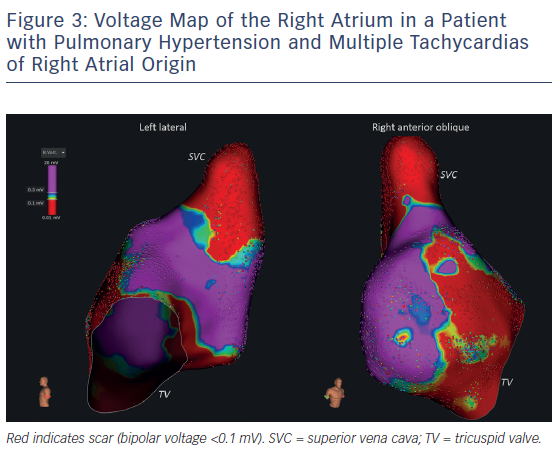